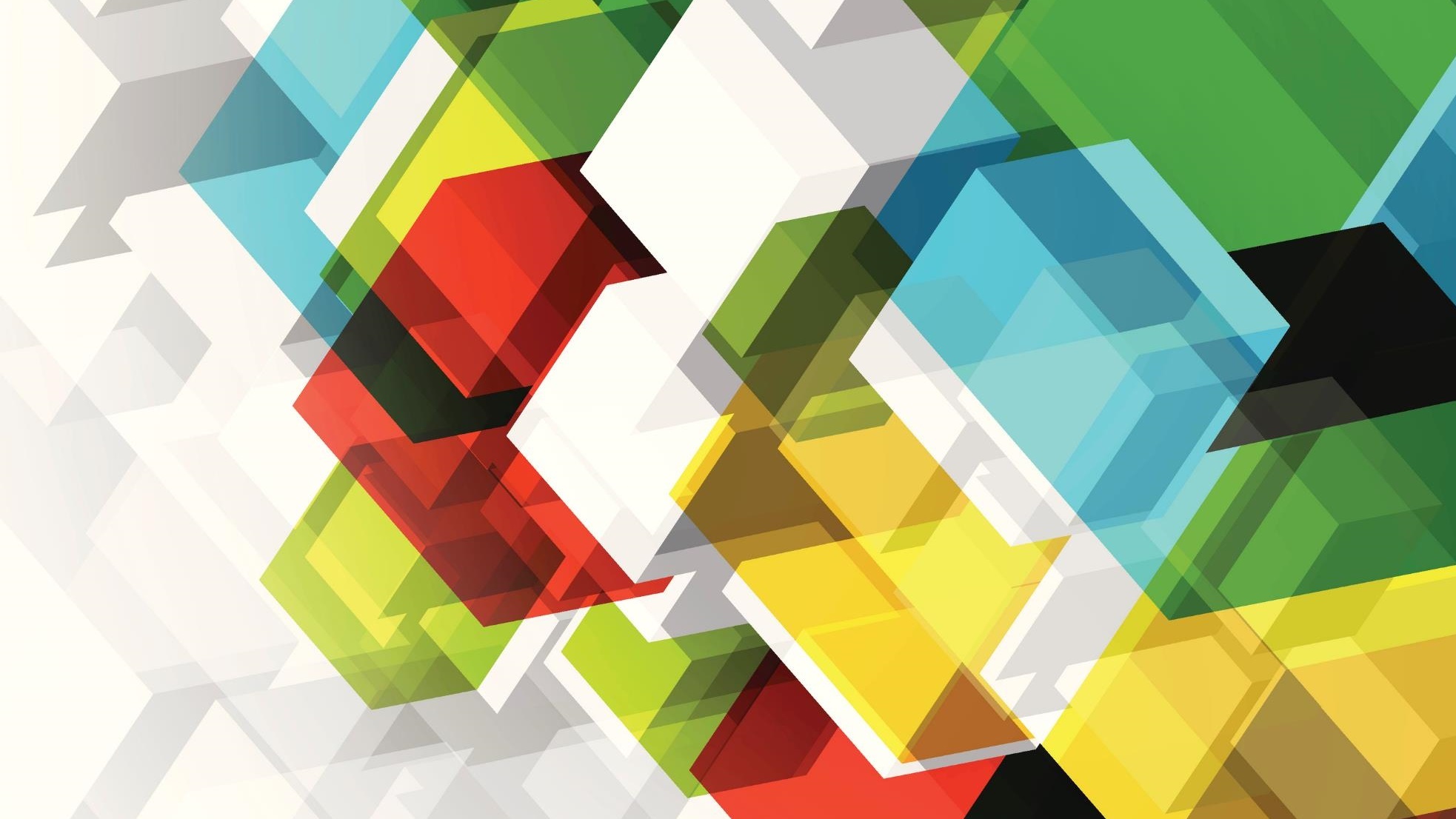 5 days of counting
Lisa Harper 1/6/20
Things to remember when counting:
One to one correspondence is the key to children learning. This means that they know that 5 is 5 things and they securely count them using one number for each object. 
Encourage your child to count everything and anything.
Activity 1
This weeks rhyme is Zoom, Zoom, Zoom.

Zoom, zoom, zoom we’re going to the moon

Zoom, zoom, zoom we’ll be there very soon

In 5 4 3 2 1 Blast off
Don't forget to take photographs and put them on tapestry.
Activity 2 –Underpants number line 
Can you make a number line out of pants. You could make the pants first and put the numbers 1-10 on them and then put them in the correct order. You could also make a washing line and peg them up in order.
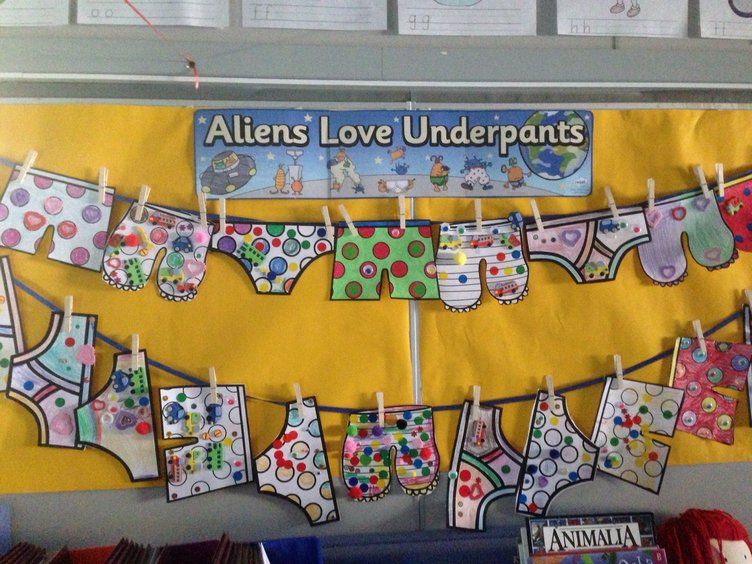 Don't forget to take photographs and put them on tapestry.
Activity 3 – Alien eyes
Start by making an alien with no eyes on it. You could link this in with the craft alien on the fun activities PowerPoint. Then make some separate eyes (up to 10). Say a number and see if your child can place the correct number of eyes on their alien.
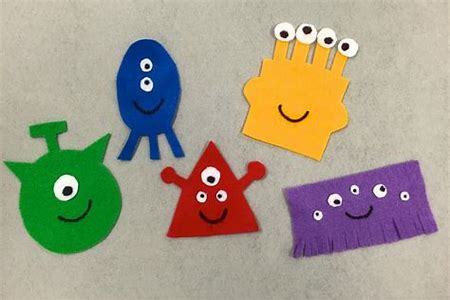 Don't forget to take photographs and put them on tapestry.
Activity 4 – Shape Aliens 
Start by creating shapes out of paper. Make different size triangles, squares, rectangles, circles, hearts, diamonds and stars. Then get your child to explore making different aliens with the shapes.
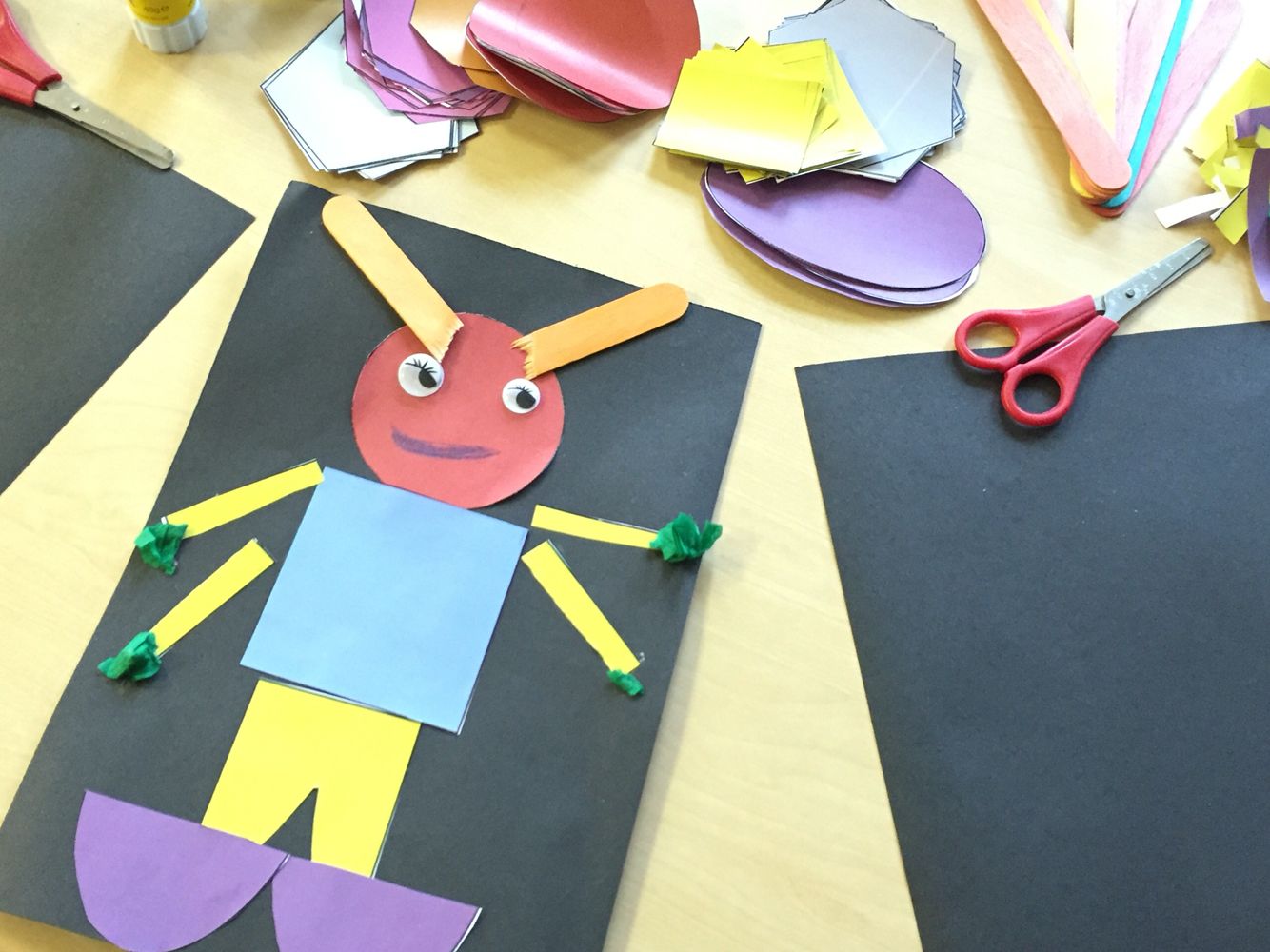 Don't forget to take photographs and put them on tapestry.
Activity 5 – Count with Lecky
Go to www.crickweb.co.uk and have a go at the count with Lecky game.
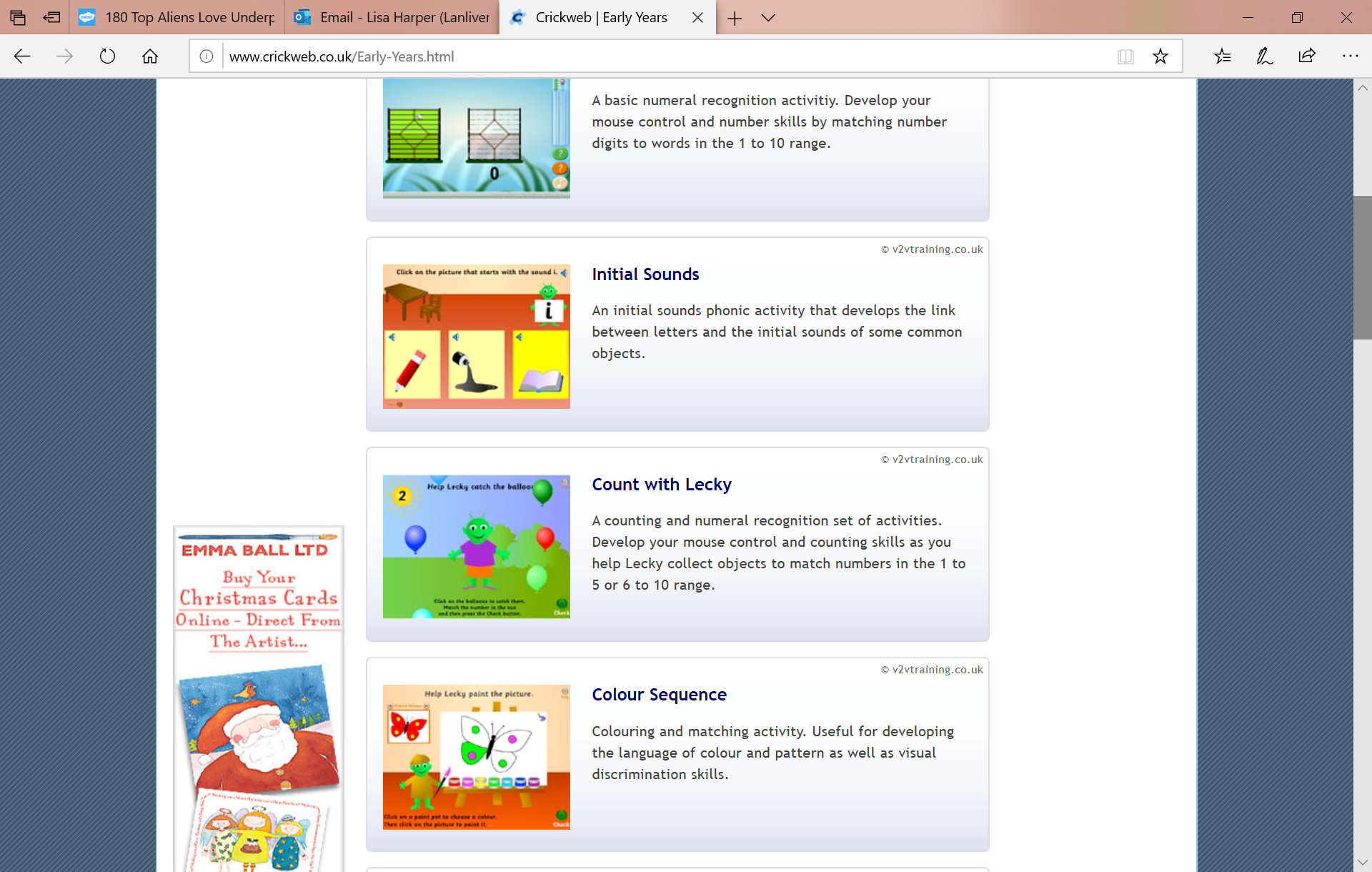 Don't forget to take photographs and put them on tapestry.